Integration
Twitter: @Owen134866

www.mathsfreeresourcelibrary.com
Prior Knowledge Check
Teachings for 
Exercise 11A
Integration
You need to be able to integrate using standard functions

Standard functions are those which you have already seen, but from the perspective of differentiation.
11A
Integration
You need to be able to integrate using standard functions

Standard functions are those which you have already seen, but from the perspective of differentiation.
In this case, a modulus is usually used
11A
Integration
Sub in values
Sub in values
The modulus means we can use the positive values
Calculate, and remember the answer should be positive
11A
Integration
-3
-2
2
3
11A
Integration
You need to be able to integrate using standard functions

You are not given the standard relationships for integration in the formula booklet, but you can use the rules from the differentiation parts to help!
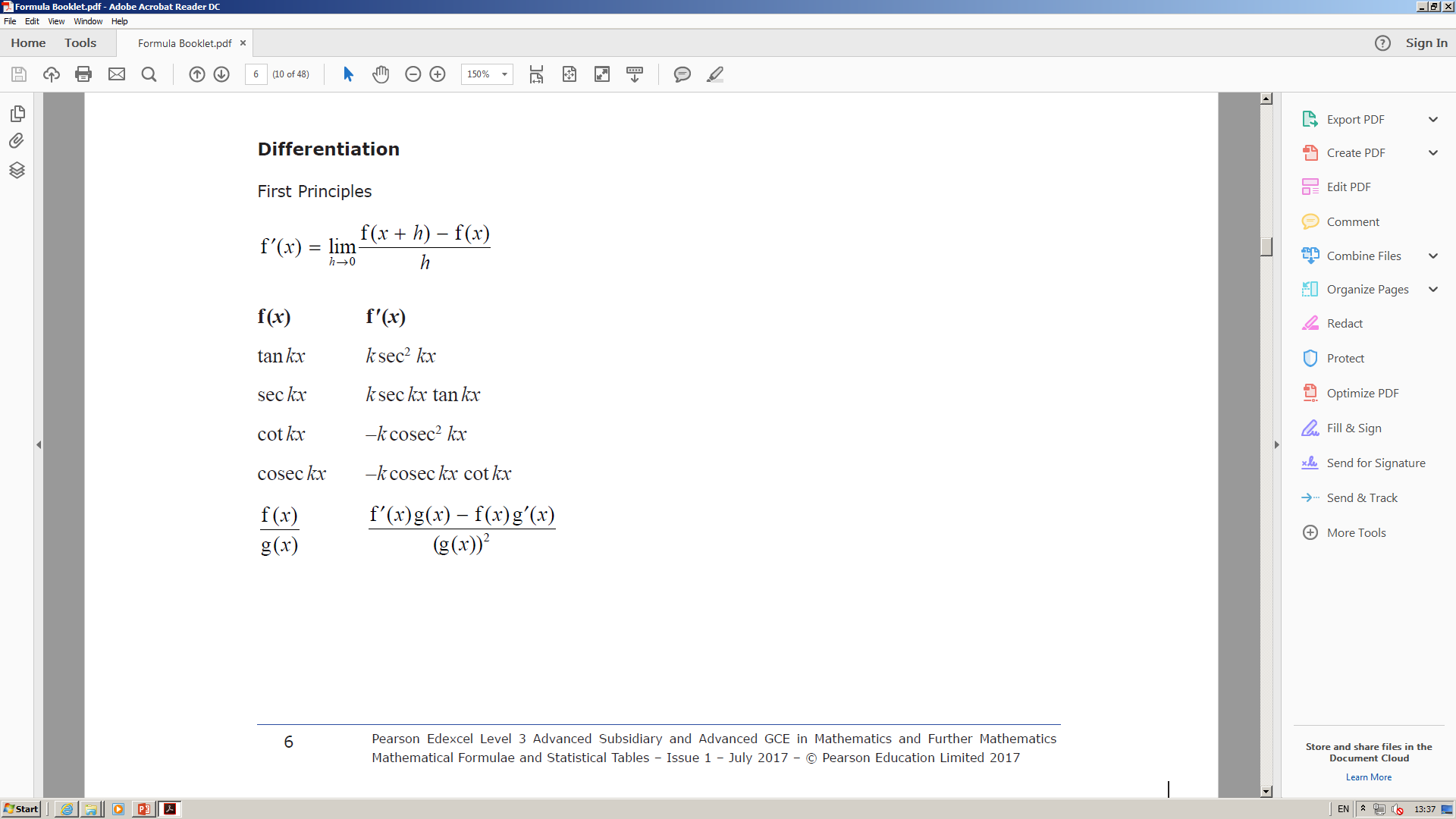 11A
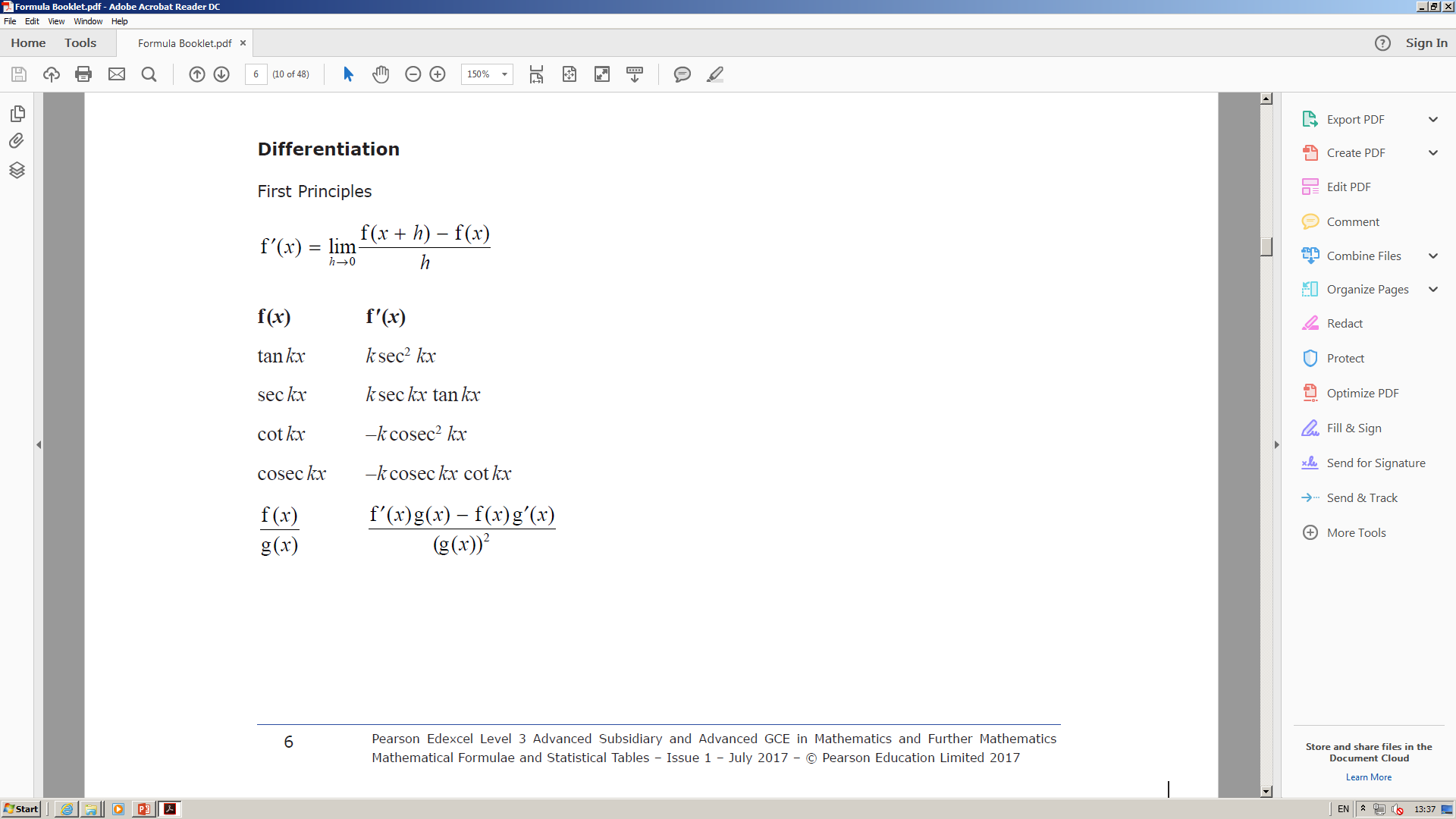 Integration
Rewrite each term for integration
Integrate each term separately using rules we know
11A
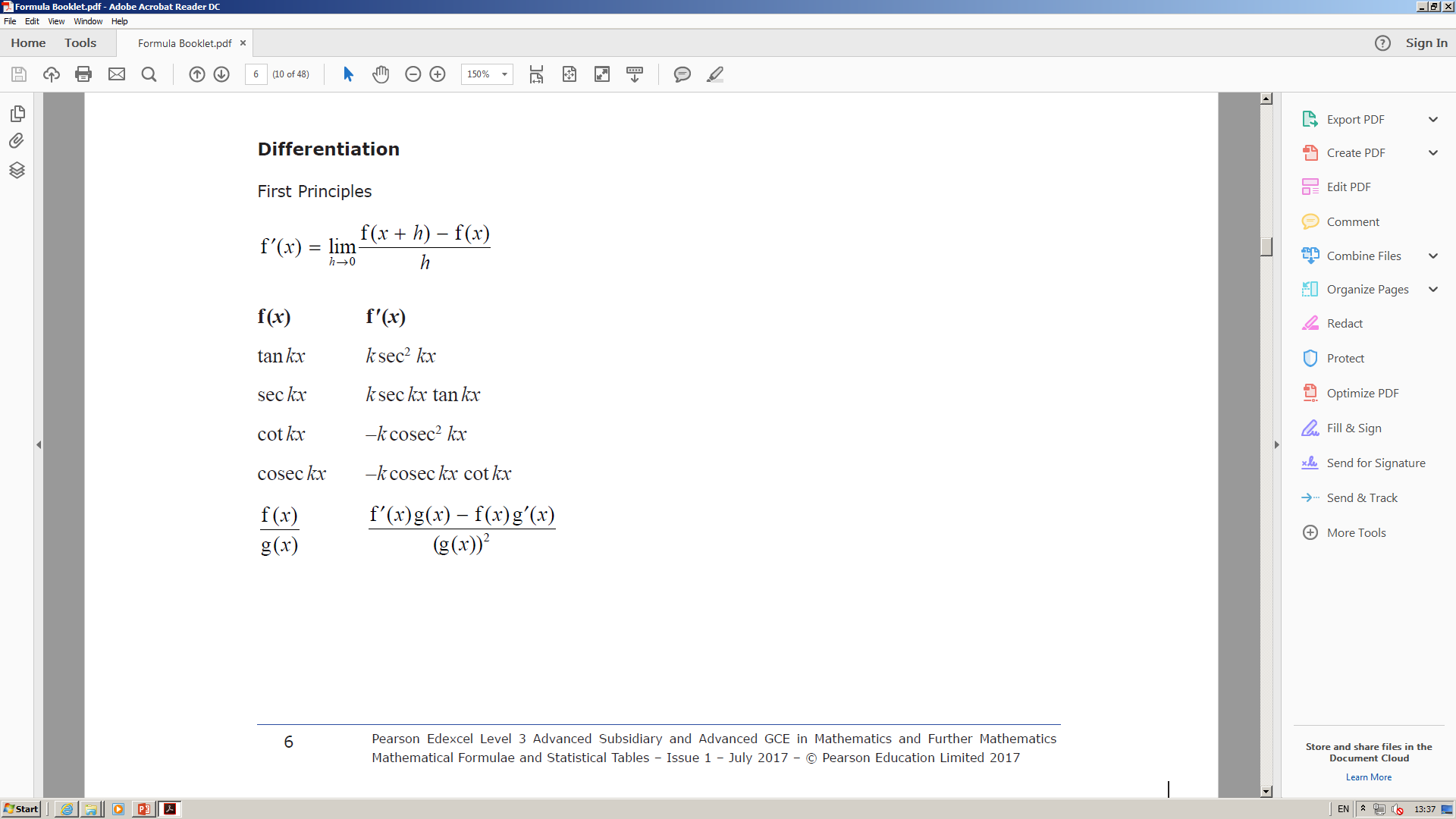 Integration
Rewrite the first term as a multiplication
Rewrite using other trig functions
Integrate each term using patterns we know
11A
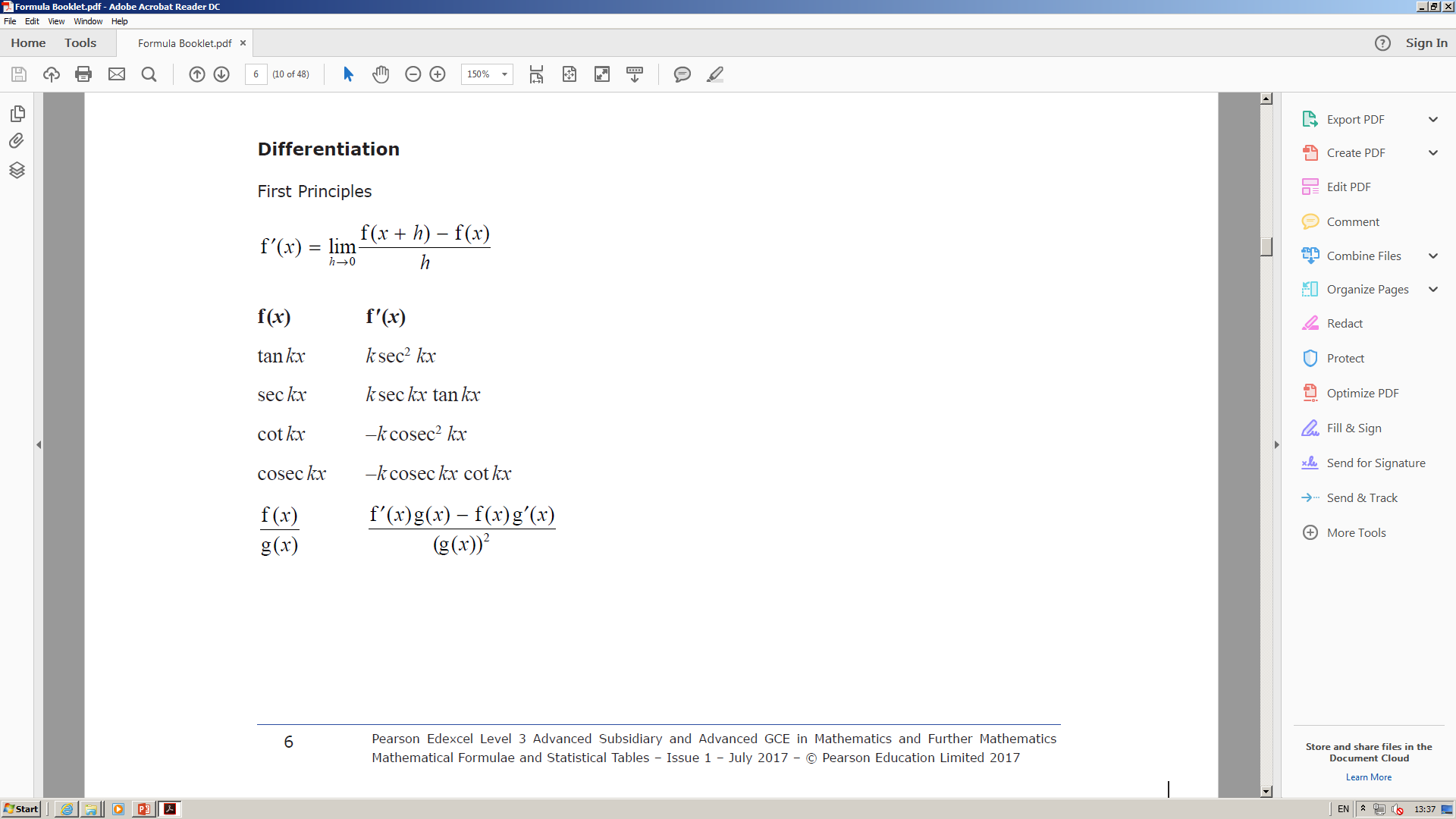 Integration
Rewrite for integration
Integrate and use a square bracket (we do not need the +c for definite integration, and we are told that a is a positive constant, so do not need the modulus either!)
Simplify
11A
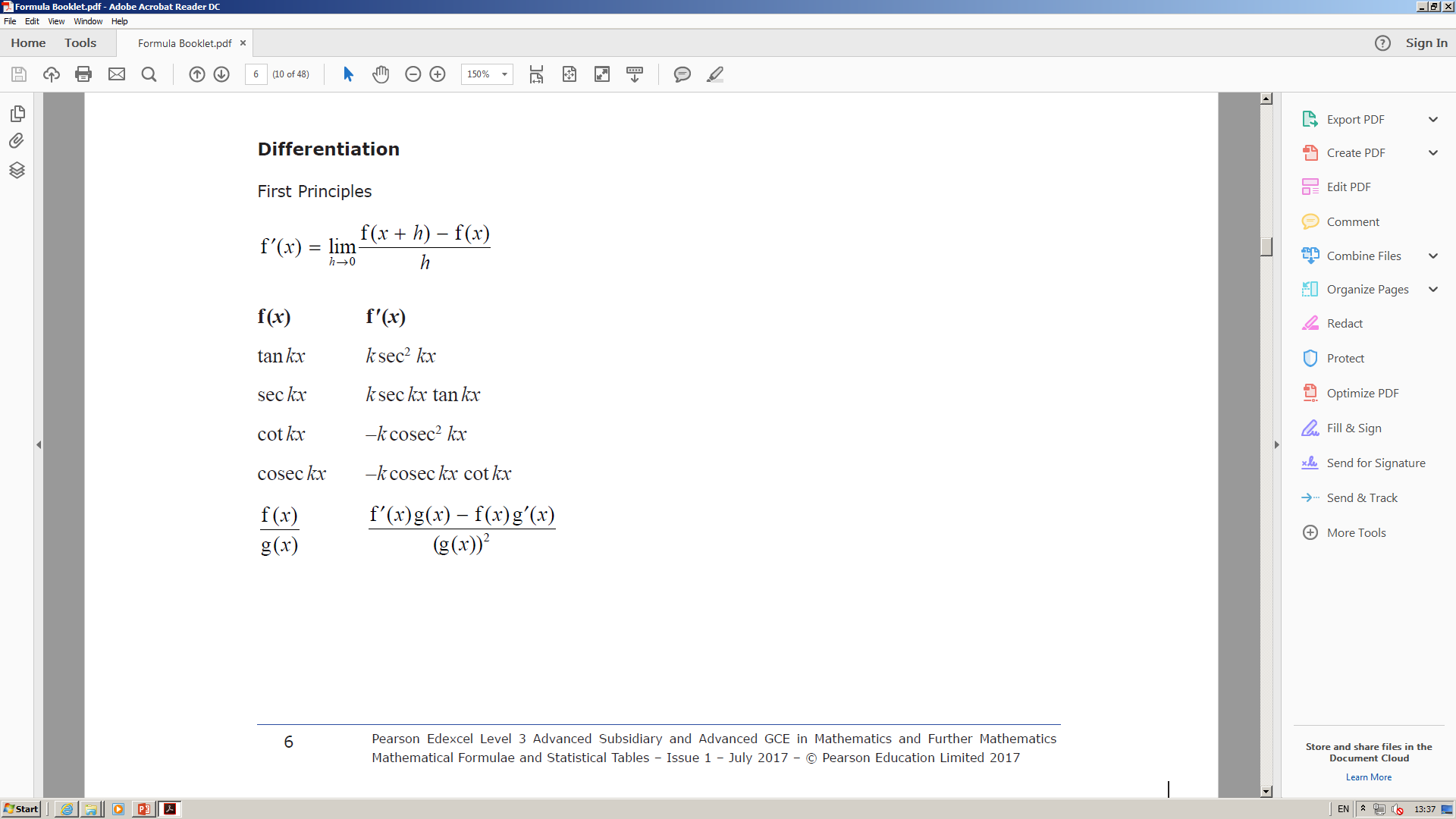 Integration
Use the subtraction law
Simplify
Divide by 4
11A